Kap 9 Fordypningsoppgaven
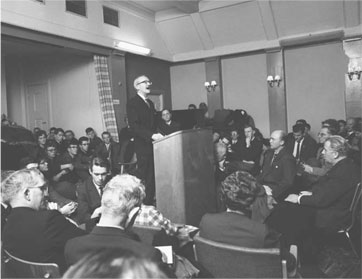 Lærerplanen sier at eleven skal kunne:

gjennomføre en selvvalgt og utforskende fordypningsoppgave med språklig, litterært eller annet norskfaglig emne, og velge kommunikasjonsverktøy ut fra faglige behov
Kjennetegn ved fordypningsoppgaven:
et større individuelt, norskfaglig arbeid
presentasjonsform: skriftlig, muntlig eller som sammensatt tekst
emnet kan være om litteratur, språk eller massemedier 
eller evt. en kombinasjon av disse emnene
Faser i arbeidet
Du skal arbeide ut fra en problemstilling som avgrenser besvarelsen din. 
Du må finne og lese  primær- og sekundærlitteratur.
Faser i arbeidet
Du må begynne disponering og utformingen av innholdet tilpasset den presentasjonsformen du velger.
Du må skrive, utforme eller innlære presentasjonen.
Bruk av kilder
Du skal lage din egen selvstendige tekst.
Riktig bruk av kildene er et hovedkriterium  for å få god karakter.
Kildene må oppgis til læreren og evt. tilhørere.